Holland BH, Applegate RJ
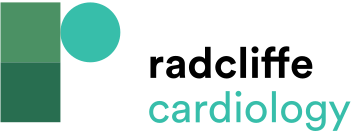 Still-frame Fluoroscopic Images in an Anterior–posterior Angulation Just above the Femoral Head
Citation: Interventional Cardiology 2012;7(2):108–14
https://doi.org/10.15420/icr.2012.7.2.108
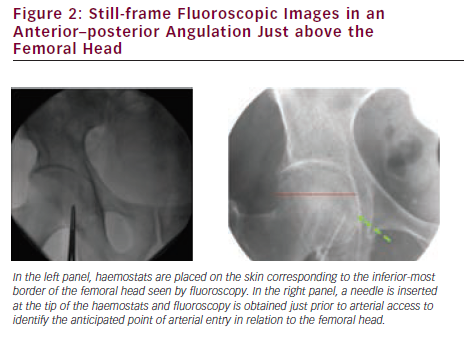